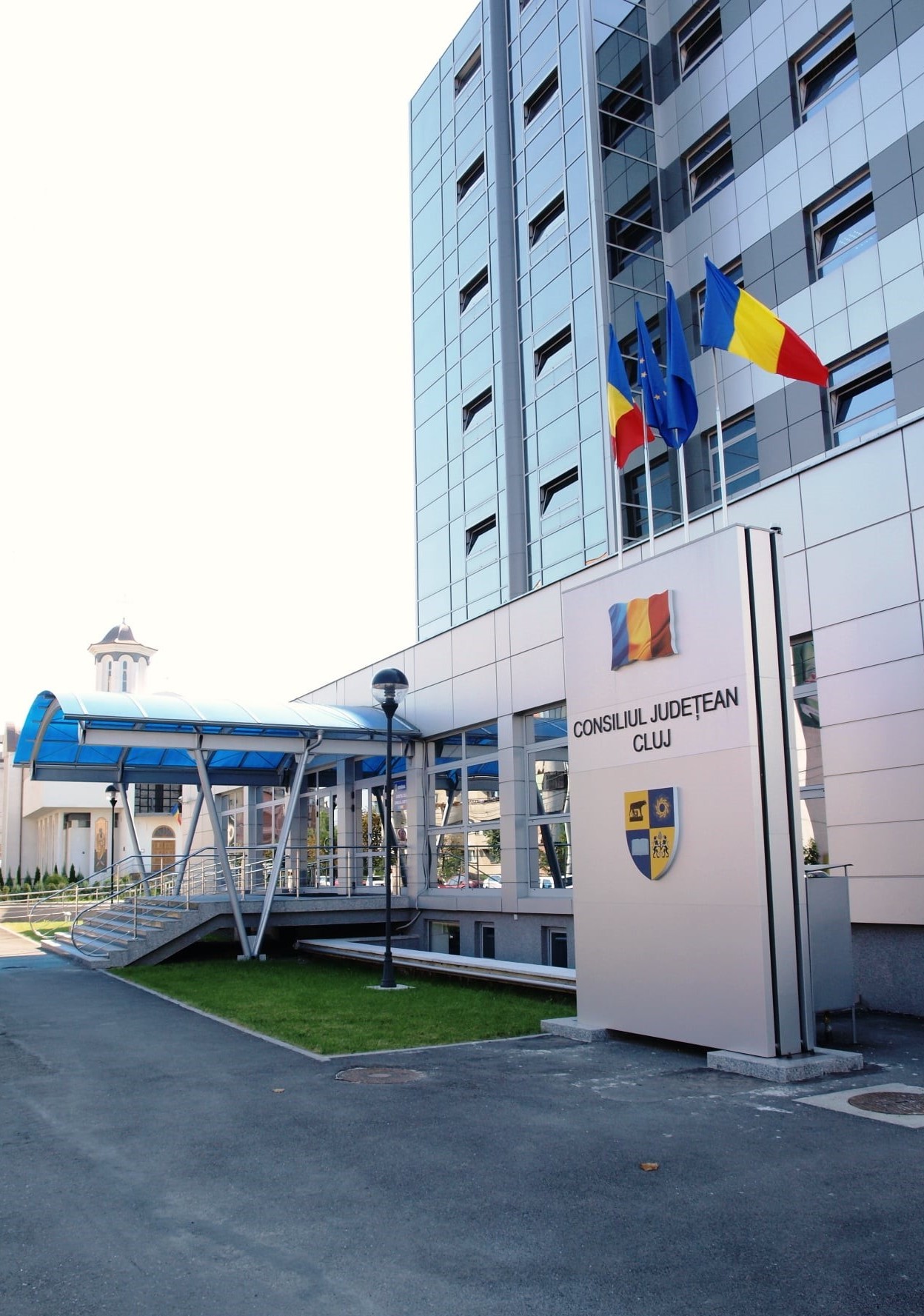 Rezumatul săptămânii11 - 15 septembrie 2023
CONSILIUL JUDEȚEAN CLUJ
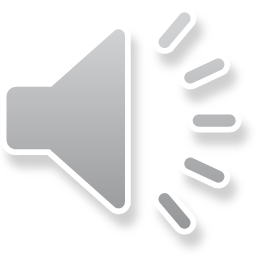 PESTE 81% din COMUNELE CLUJENE DOTATE cu MICROBUZE ȘCOLARE NOI
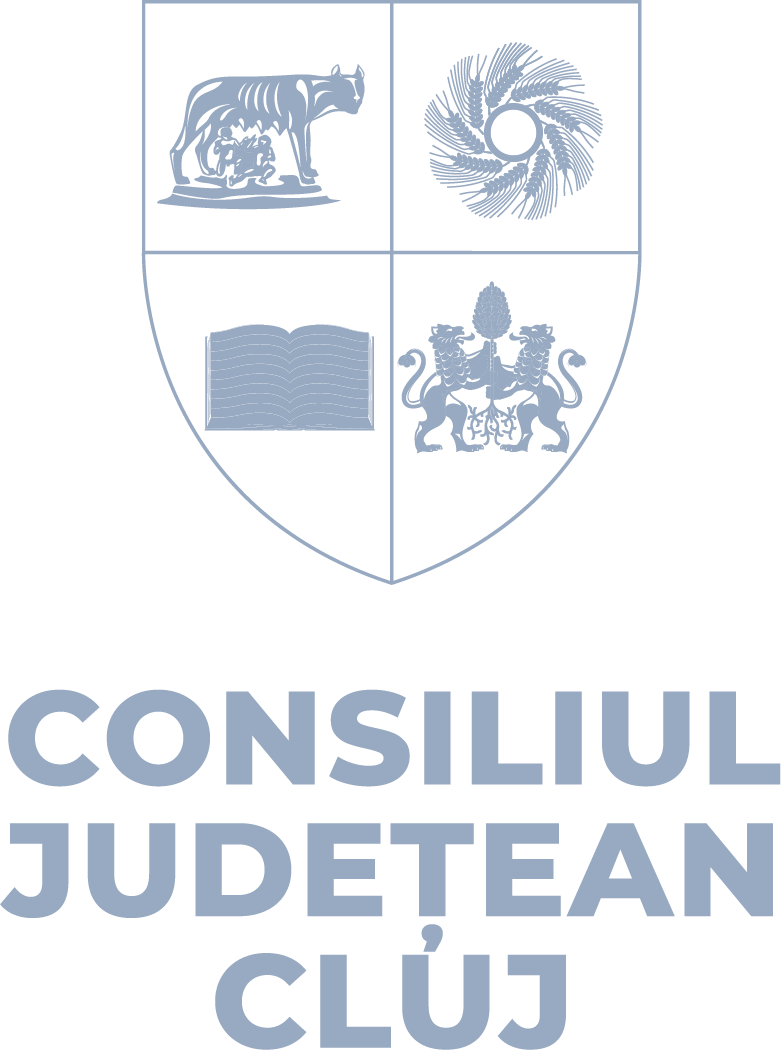 Consiliul Județean a semnat contractul pentru primele 34 de microbuze

 59 de UAT-uri vor beneficia de un microbuz școlar nou, ultramodern, prietenos cu mediul, cu un consum redus și cu o capacitate de 16+1 locuri

     Valoare: 61.442.179 lei
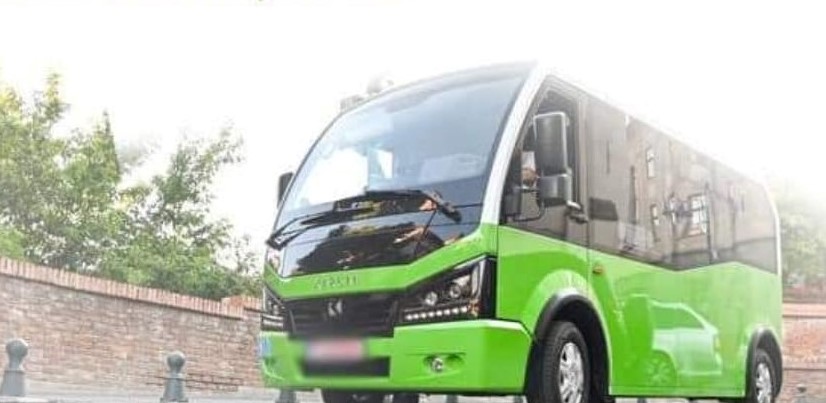 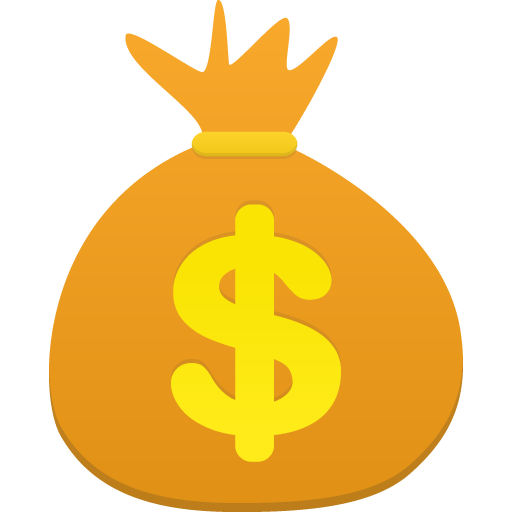 ZIUA de CURĂȚENIE NAȚIONALĂ, 
marcată și în acest an la CLUJ
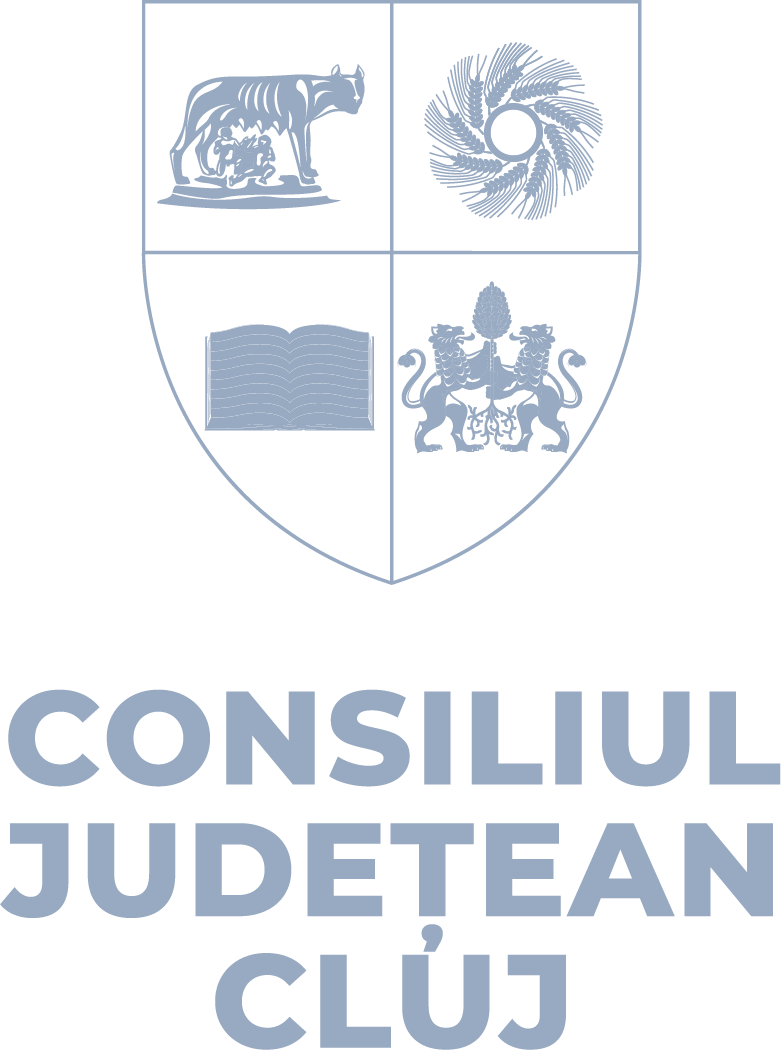 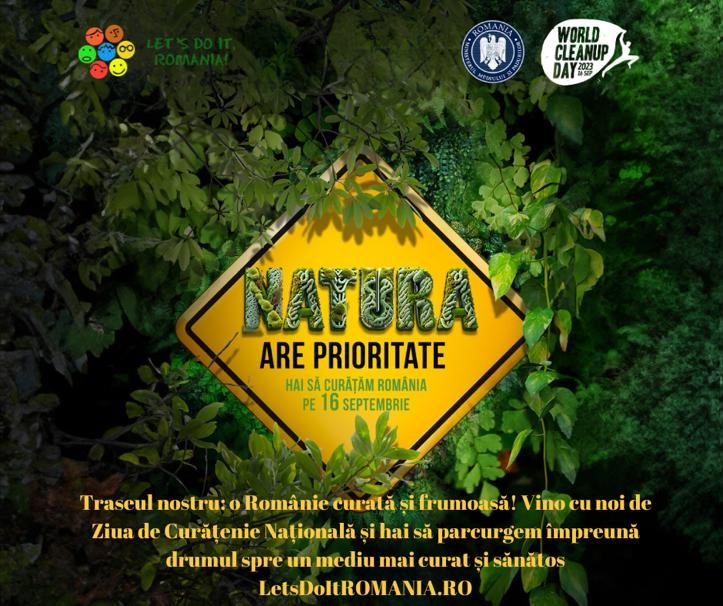 Peste 15 milioane de voluntari, din 192 de țări, așteptați la curățenie în aceeași zi  
      16 septembrie
        
      În județul Cluj, unde CJ Cluj este și în acest an partener, manifestarea va avea loc în următoarele puncte principale:
 Zona Becaș Cluj-Napoca
 Florești – zona Baraj
 Hoia – zona Parcul Etnografic Național „Romulus Vuia”
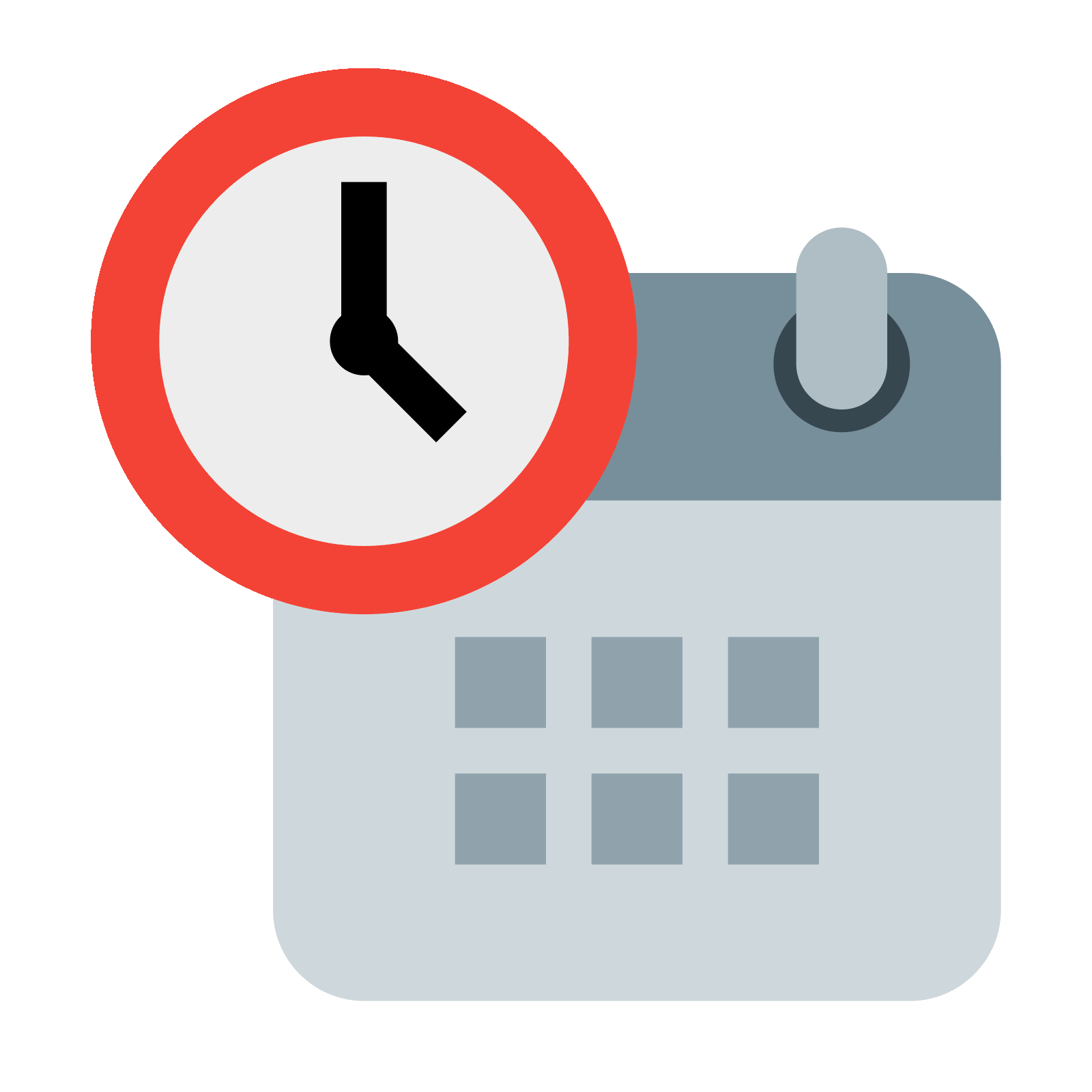 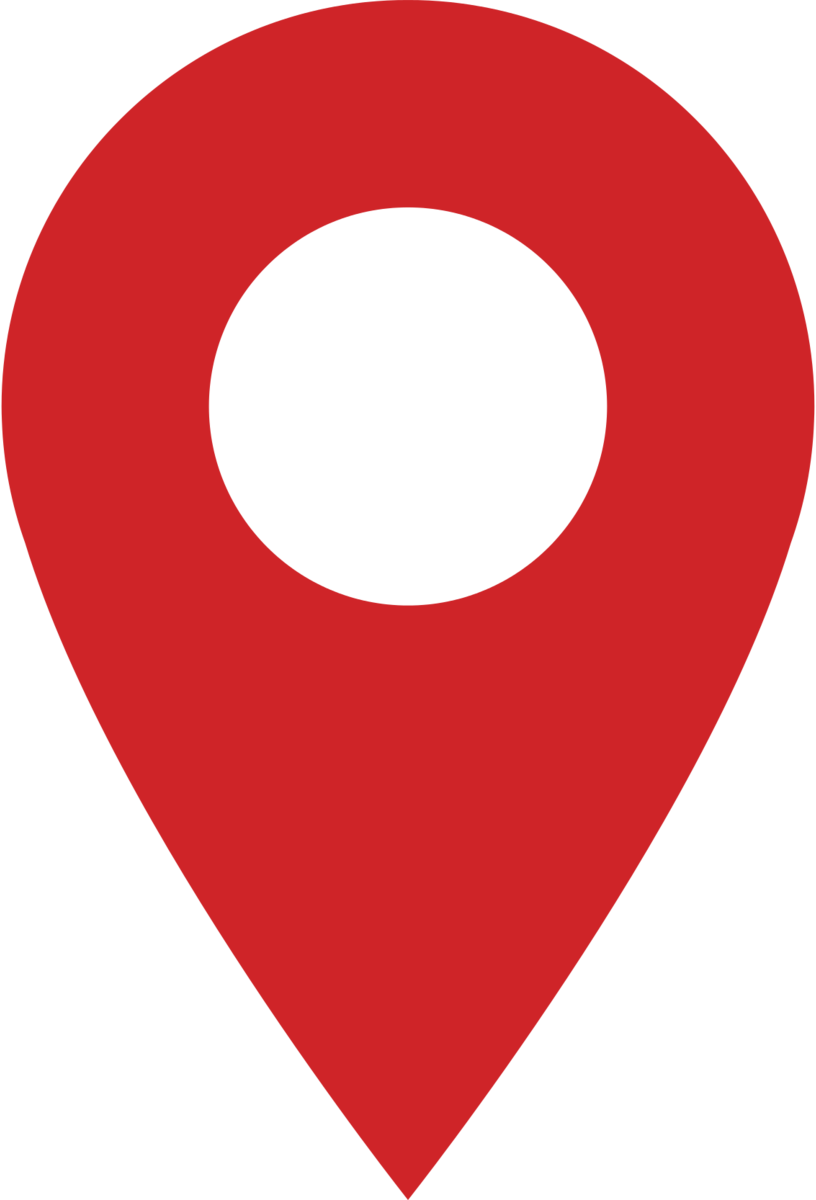 CLUJUL MEDICAL, din nou pe primul loc la capitolul integritate
Județul Cluj a înregistrat, în luna august, cea mai mică rată, la nivel național, privind solicitarea de mită de către personalul medical, respectiv 0,97% 

 Reușita se datorează inclusiv unităților sanitare aflate în subordinea CJ Cluj:

 Spitalul Clinic de Urgență pentru Copii
 Spitalul Clinic de Pneumoftiziologie
 Spitalul Clinic de Boli Infecțioase
 Spitalul Clinic de Recuperare
 Spitalul de Boli Psihice Cronice Borșa
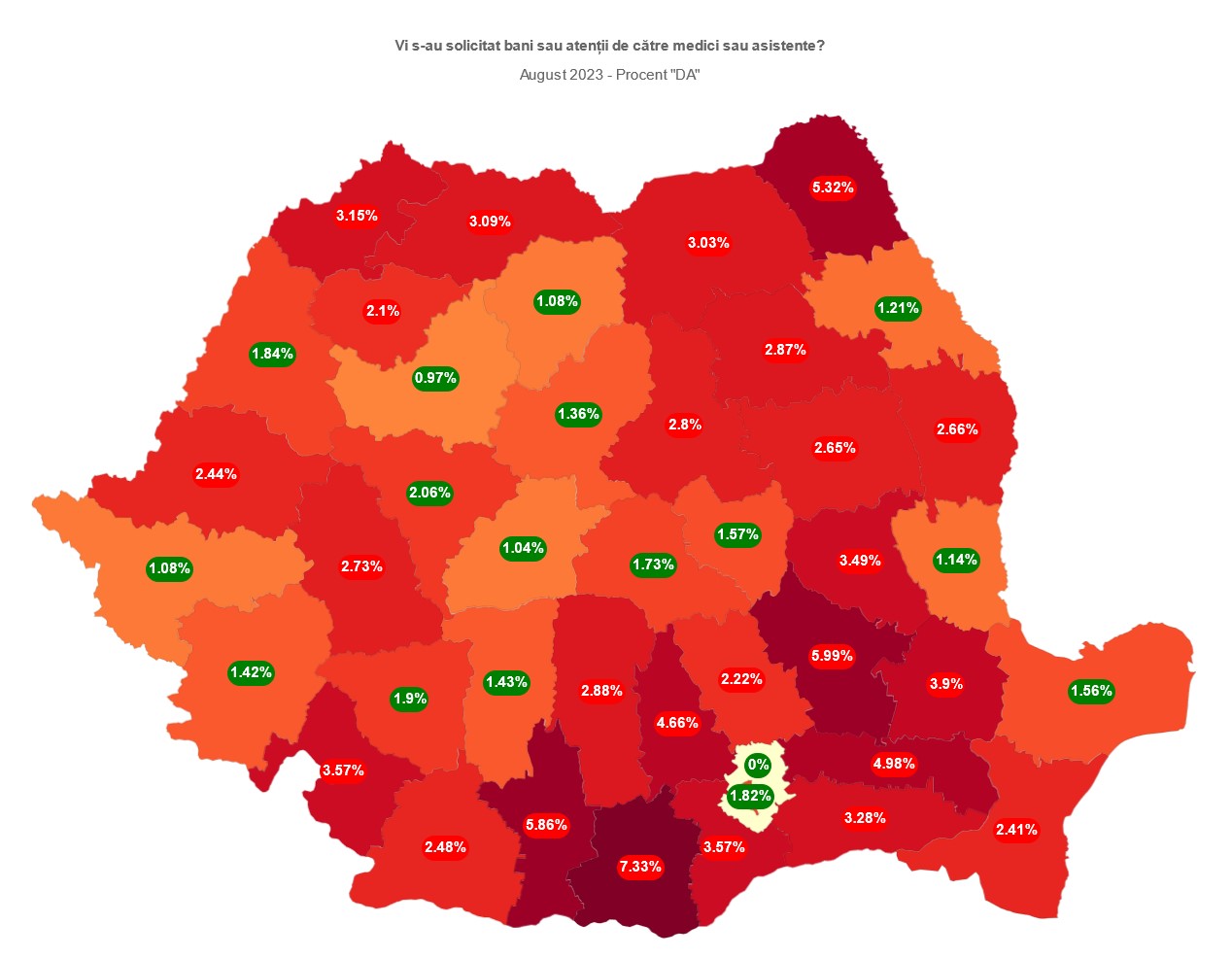 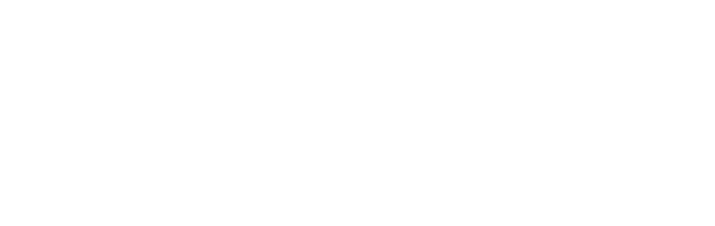 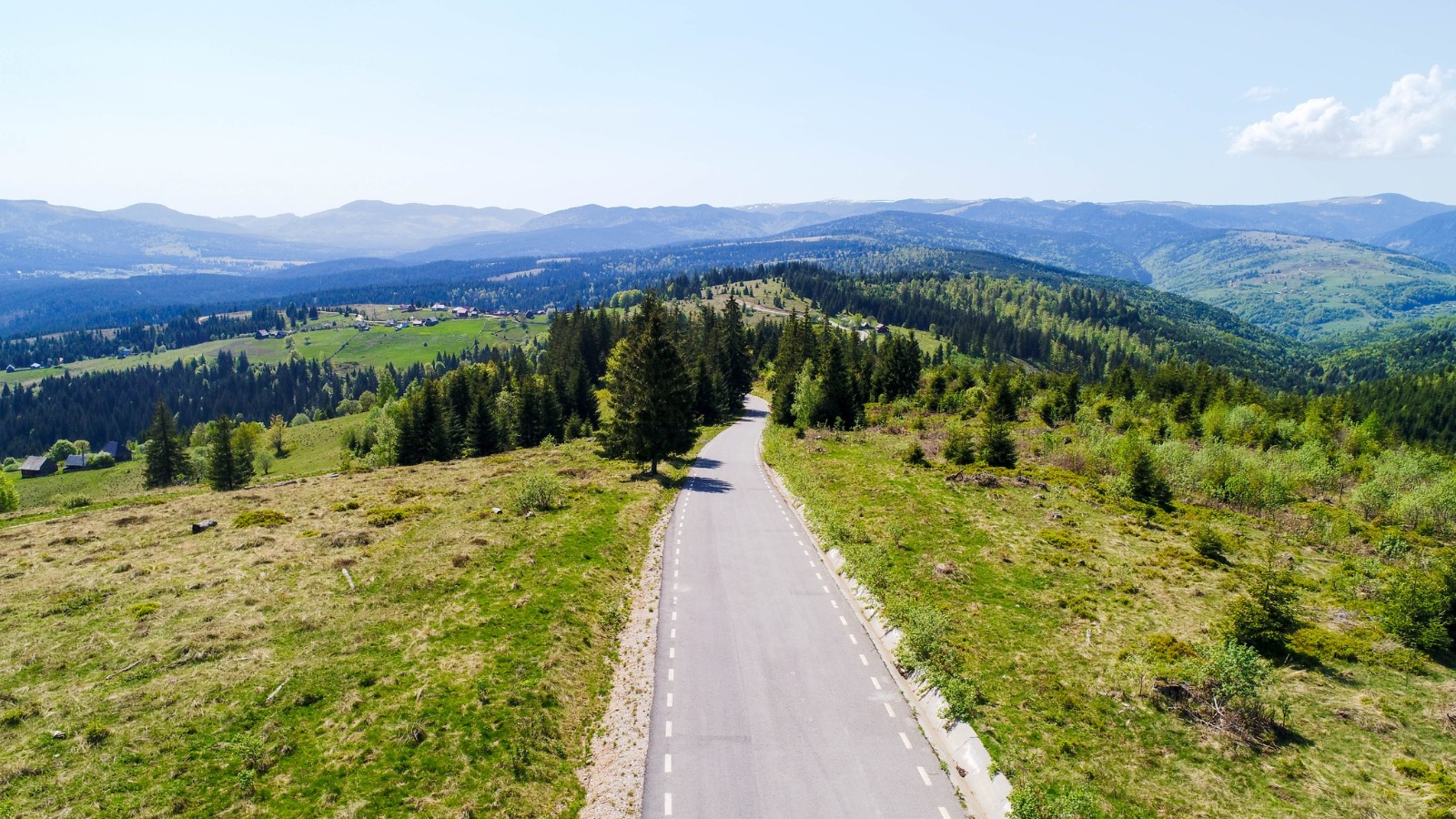 CJ CLUJ A LANSAT LICITAȚIA pentru proiectarea obiectivului ”VELO APUSENI”
Lucrările sunt finanțate din fonduri europene - PNRR

 Traseul de piste de biciclete are o lungime de 227 km, pe teritoriul județelor Cluj, Bihor și Alba, din care peste 40% (92,4 km) vor fi amenajați pe teritoriul județului Cluj

 CJ Cluj este partener în proiect
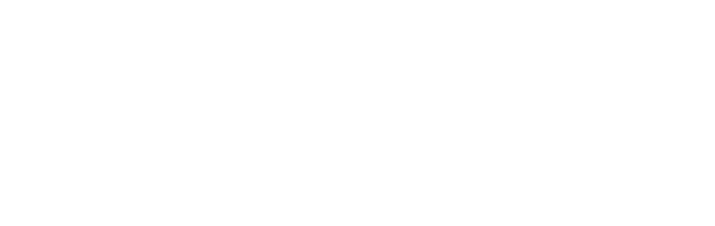 Lucrările de EXTINDERE a rețelei de APĂ în CĂTINA înregistrează un progres de +75%
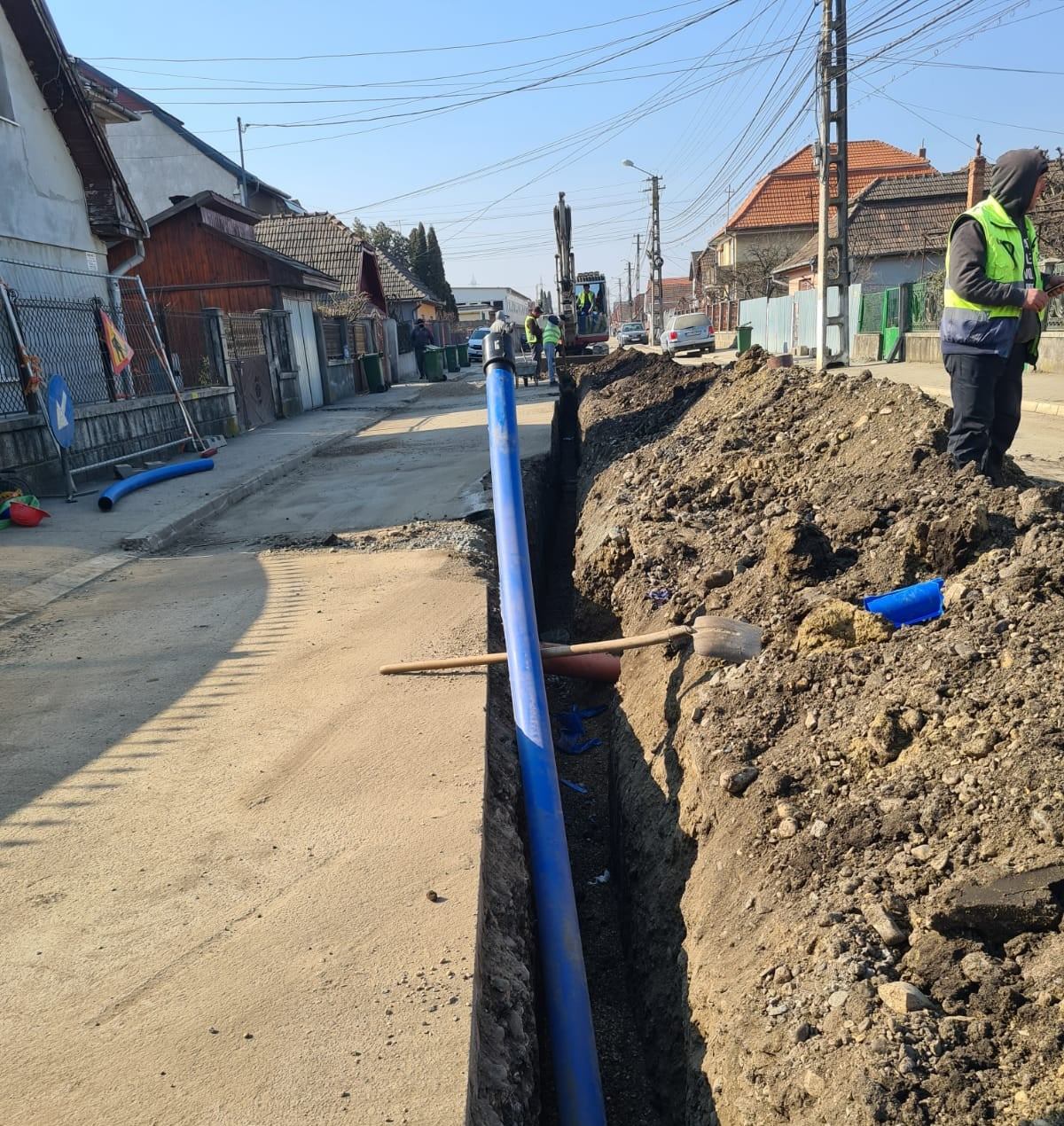 Lucrările se vor finaliza înainte de începerea iernii

    Localitățile: Cătina și Copru	

    Indicatori realizați:
 19 km de conducte de apă
  150 de branșamente la imobile

    Valoare lucrări: 4,5 milioane lei – 
                                  (fonduri CJ Cluj)
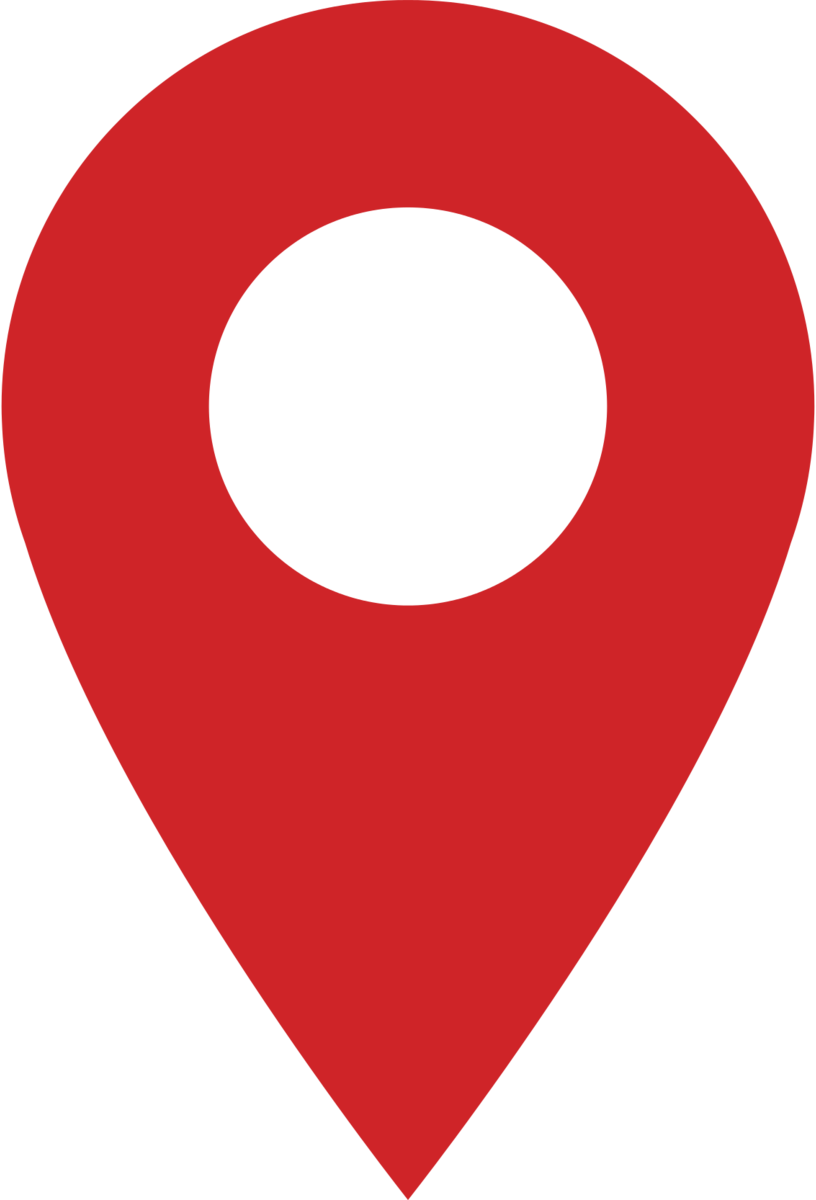 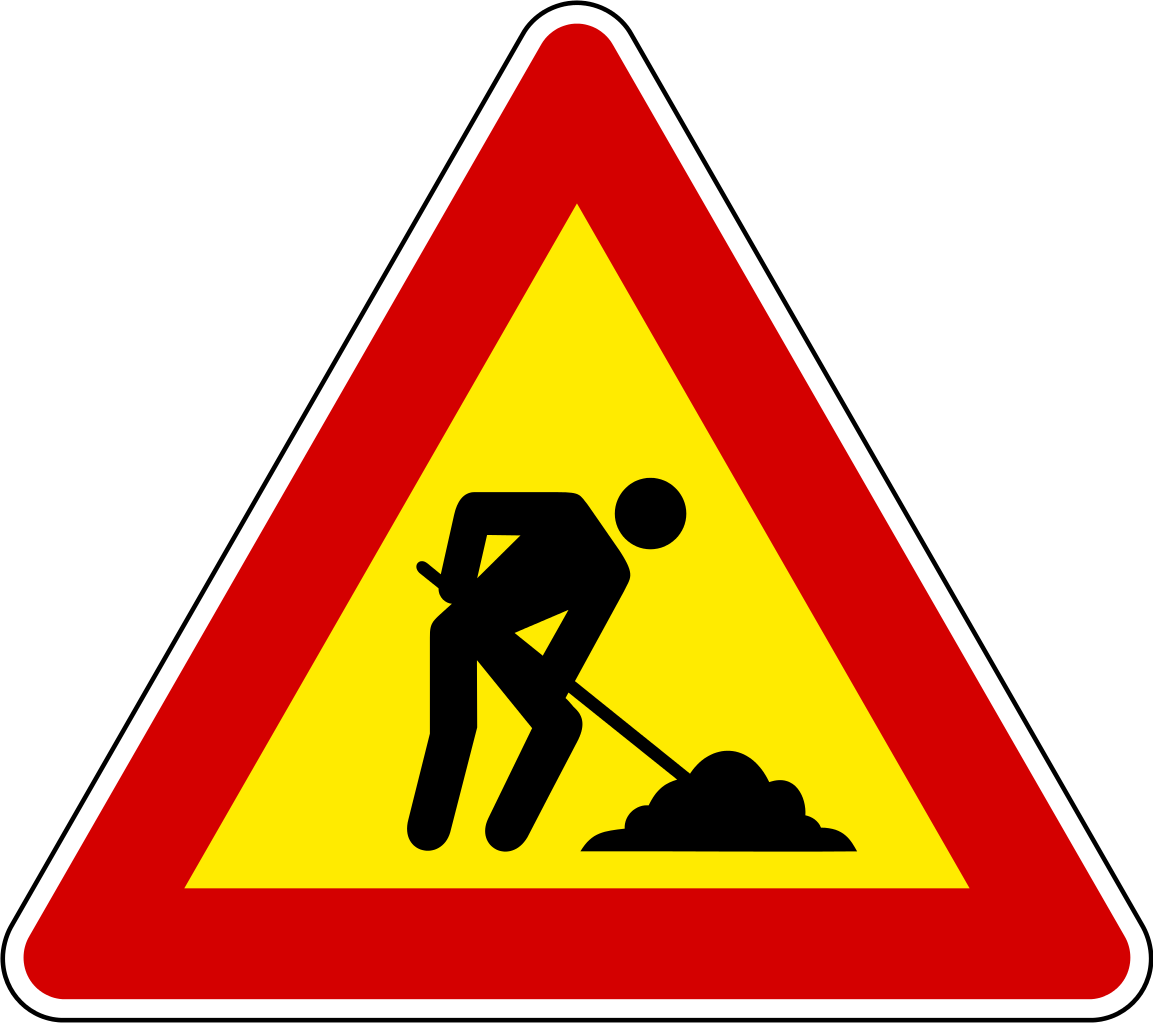 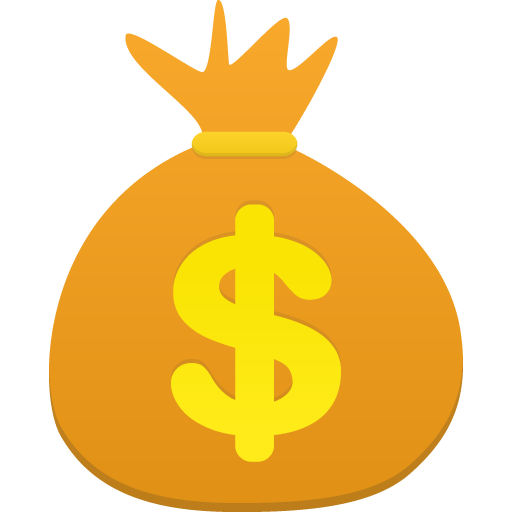 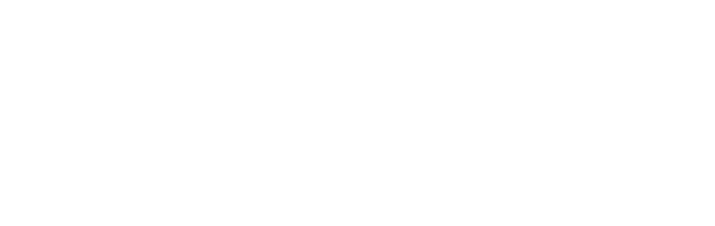 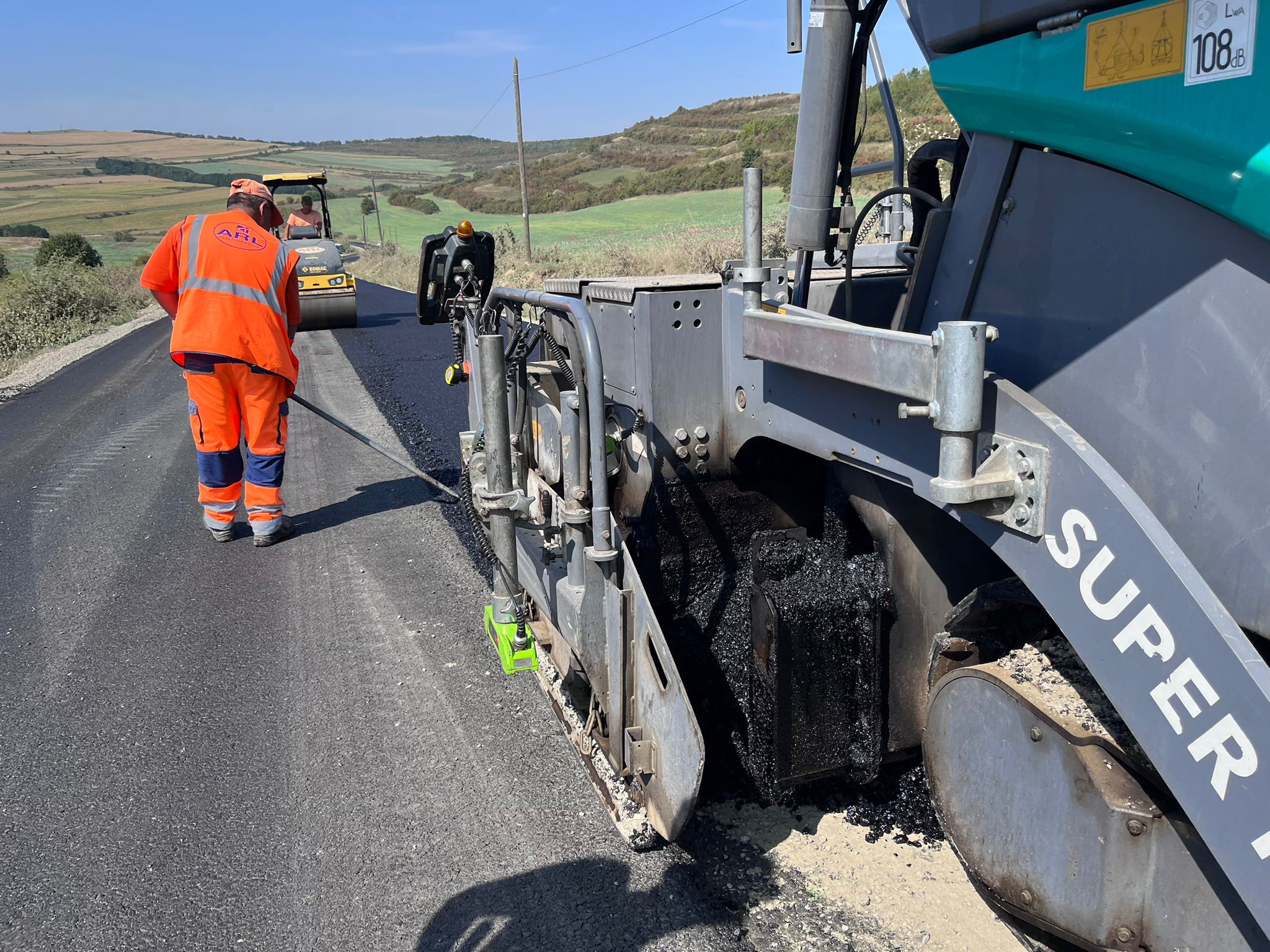 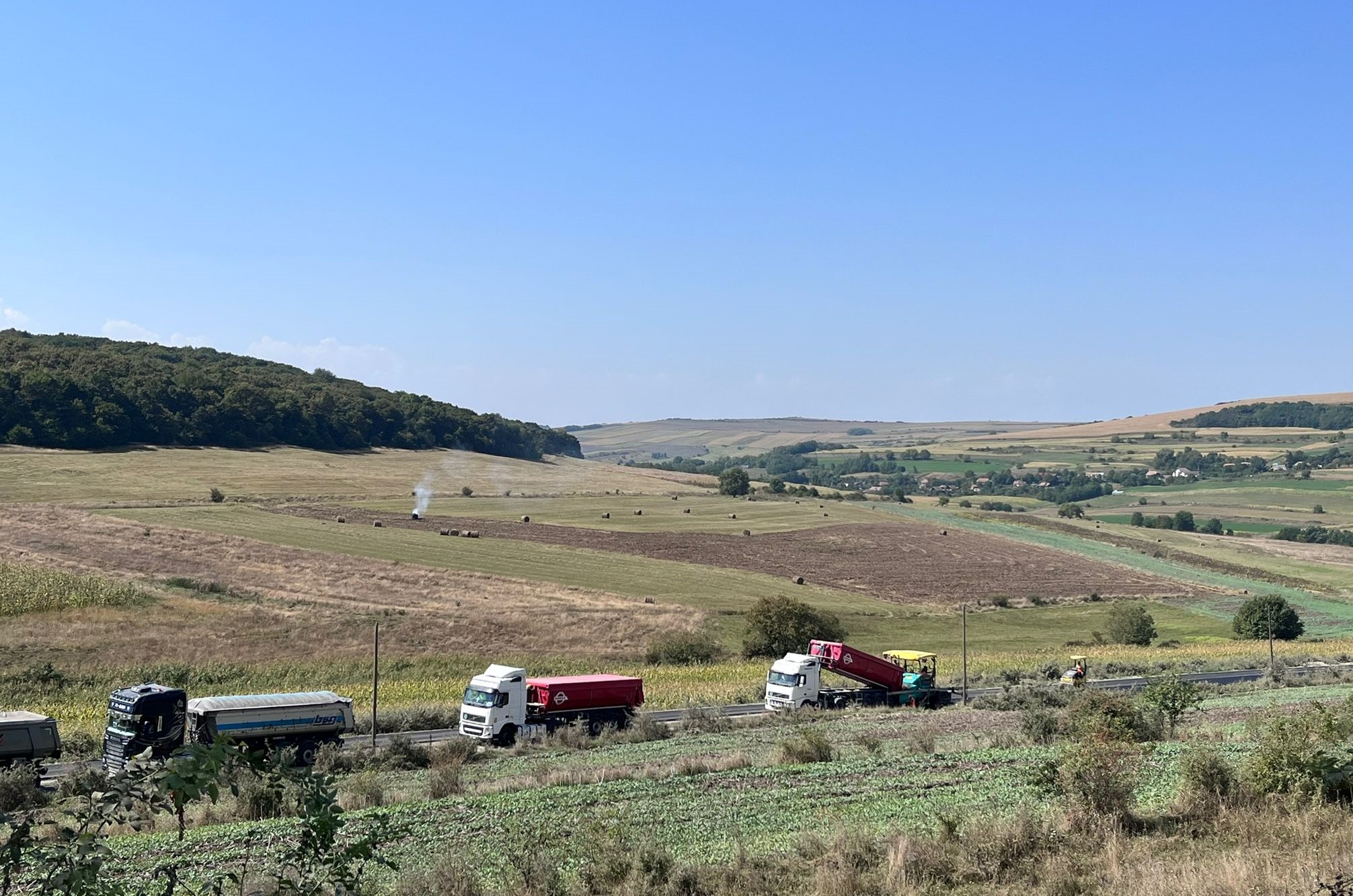 CJ CLUJ asfaltează sectorul de drum Pălatca-Vaida Cămăraș
Finanțare: fonduri UE 
     Drumul Bistriței Sucutard- Petea- Pălatca- Vaida Cămăraș

 Lungime sector: cca 9 km

      A fost așternut primul strat de asfalt între     Sucutard și Petea
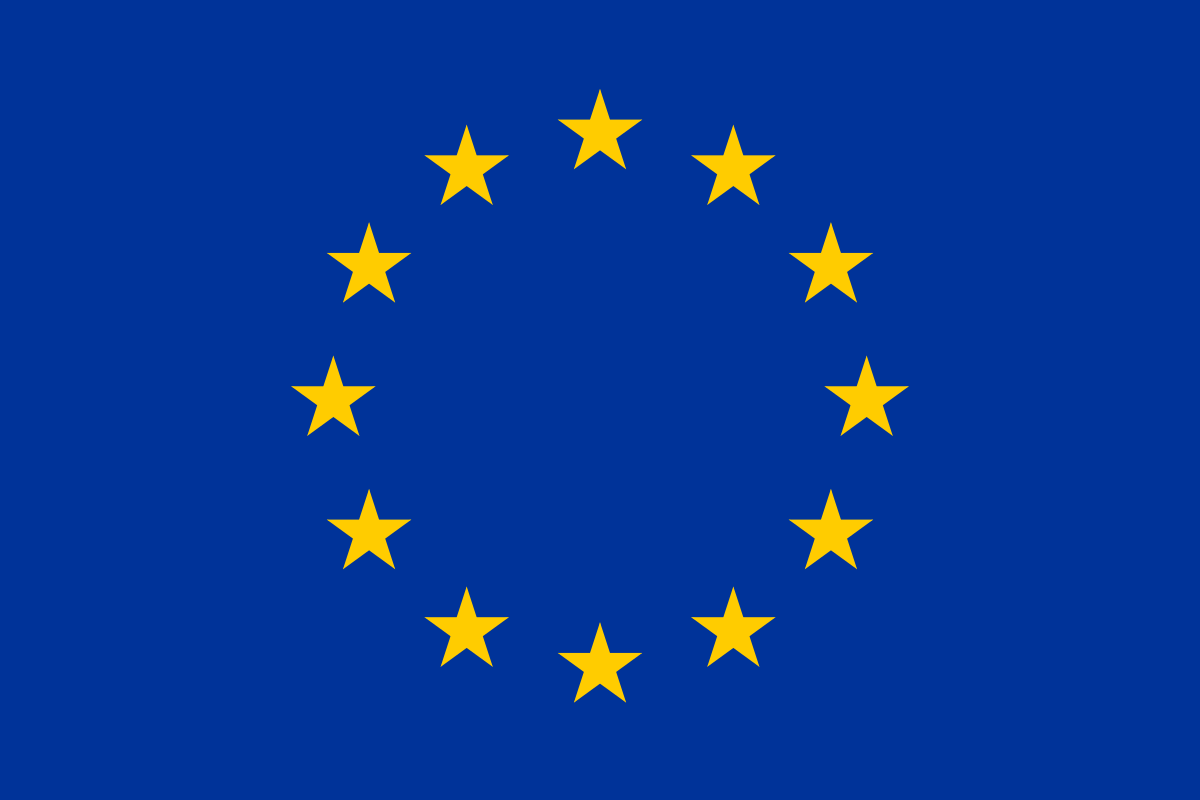 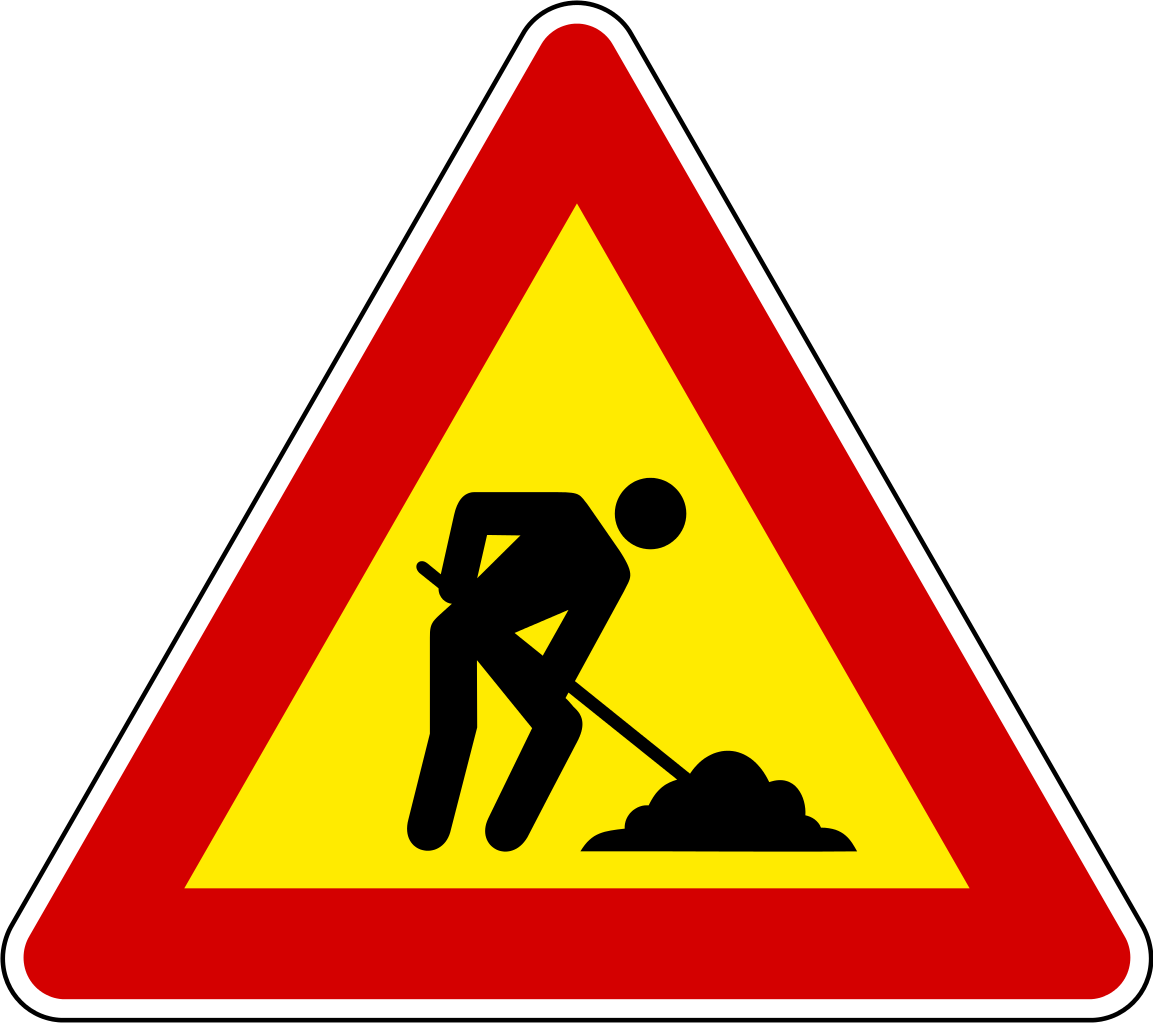 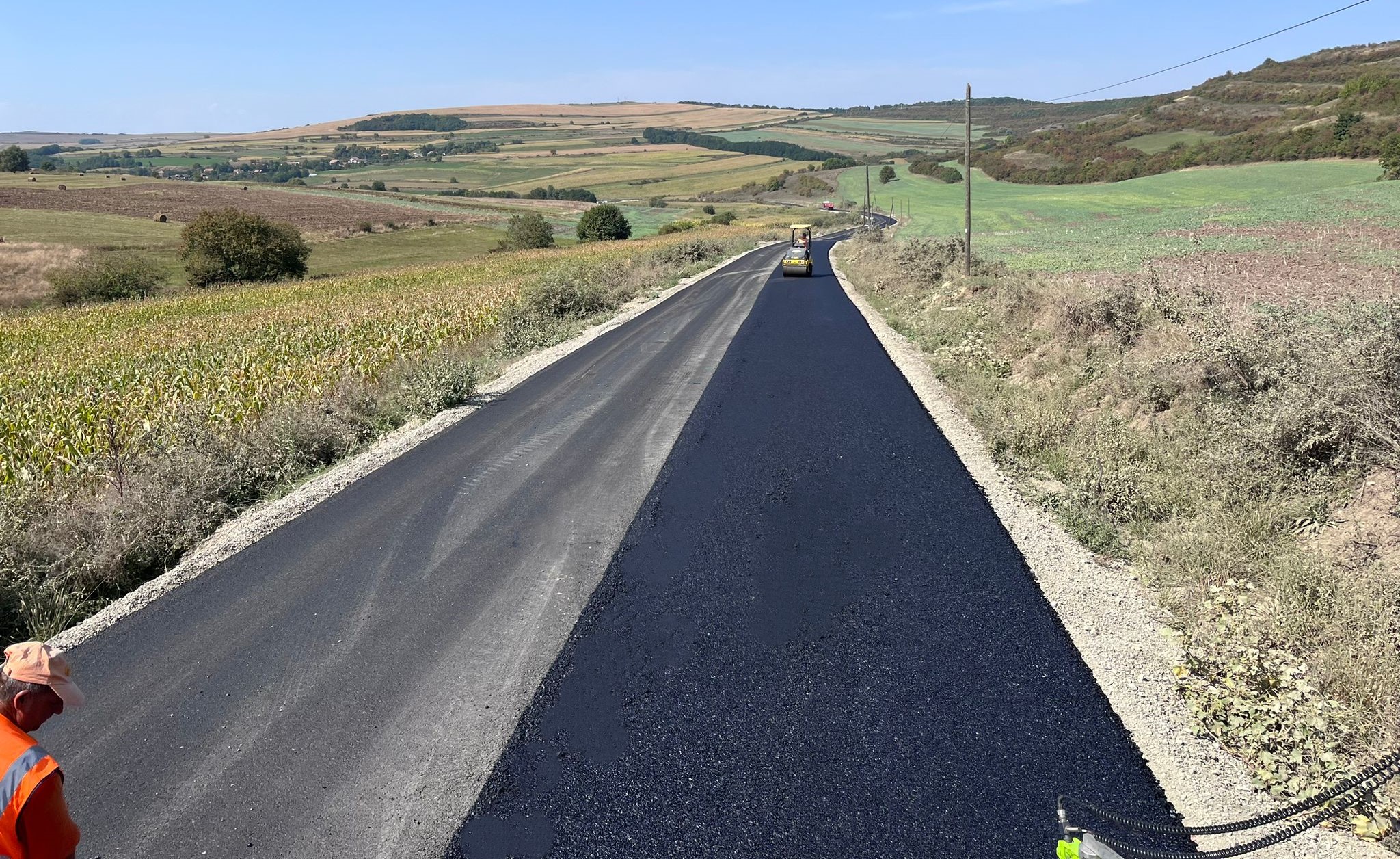 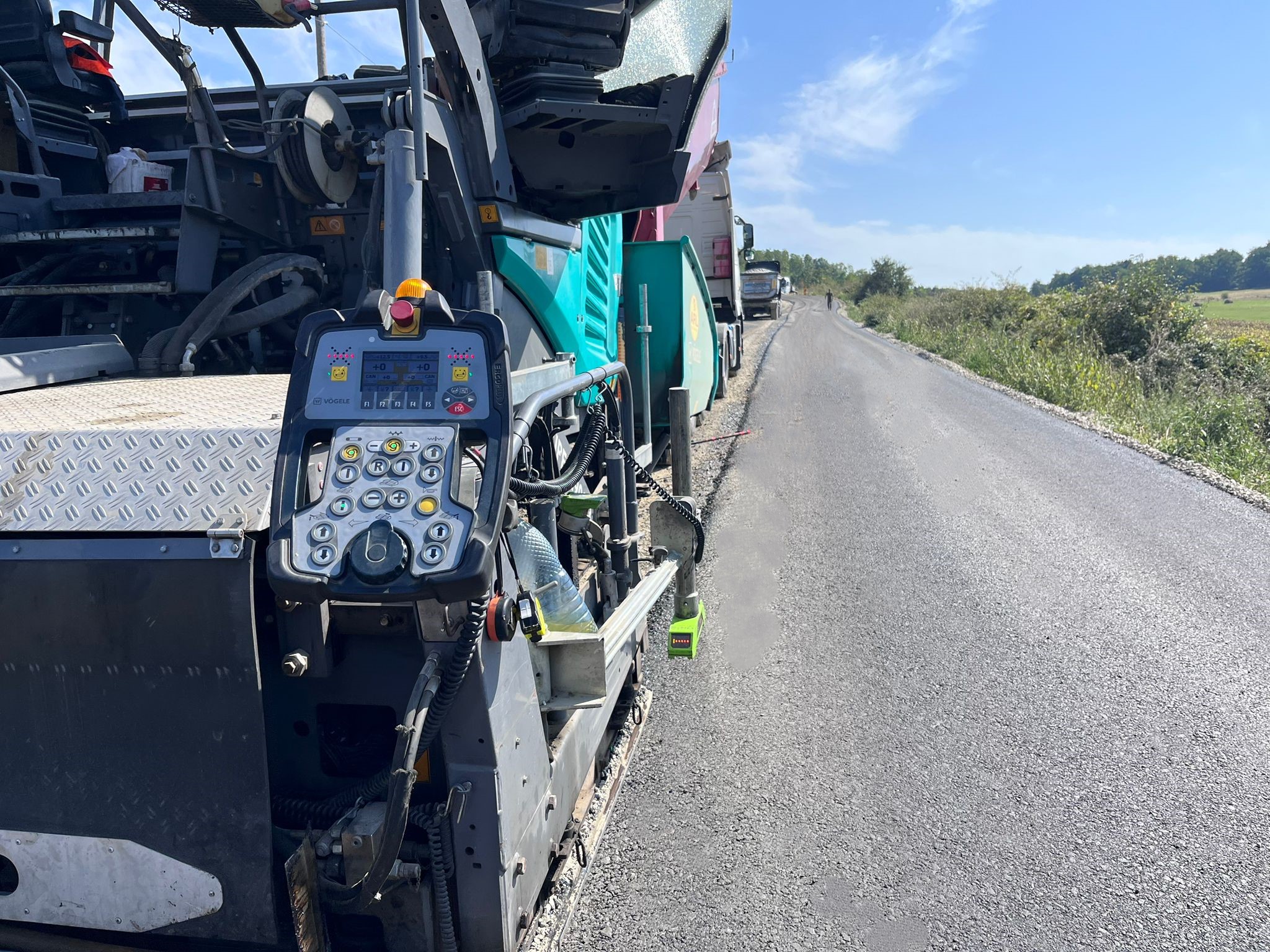 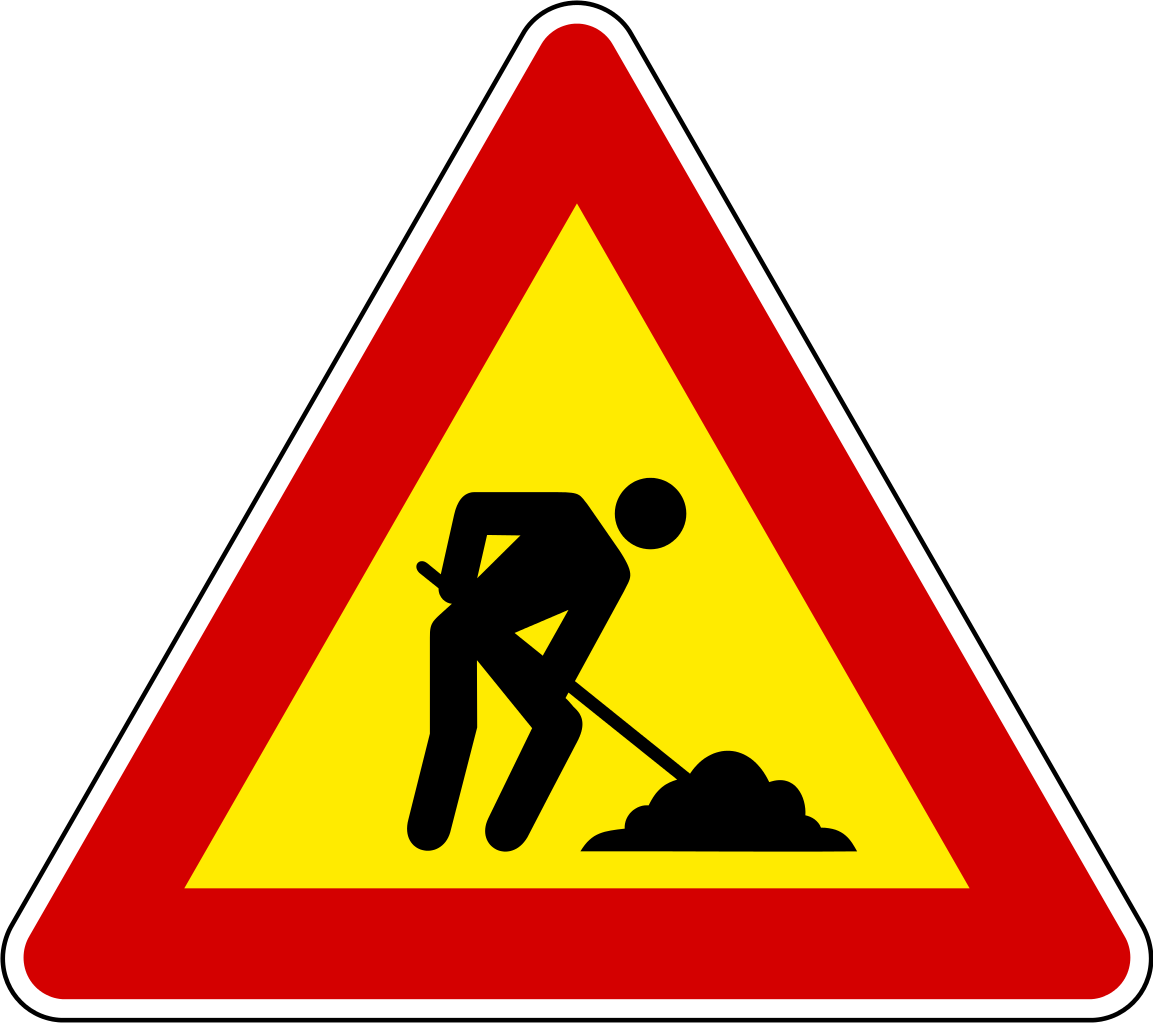 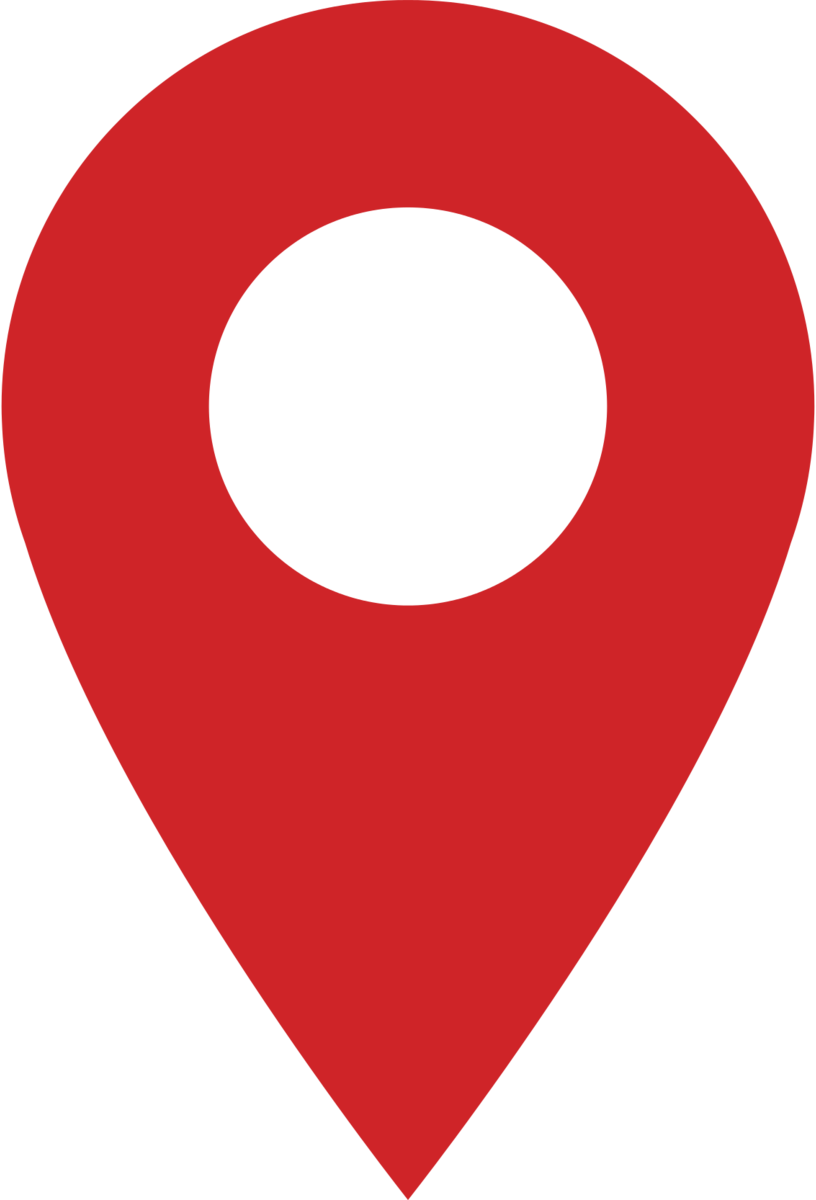 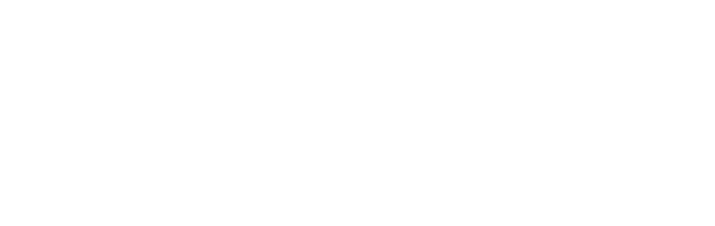 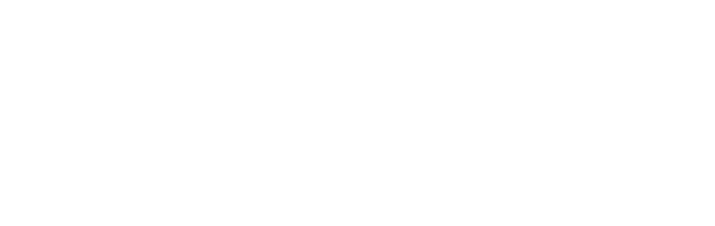 Ședința Comisiei Tehnice de Amenajarea Teritoriului și Urbanism CTATU
Joi, 14 septembrie 2023, Președintele Consiliului Județean, dl. Alin Tișe, a prezidat ședința Comisiei Tehnice de Amenajarea Teritoriului și Urbanism (C.T.A.T.U.)

Pe ordinea de zi au fost 15 puncte, ce au vizat dezbateri în vederea avizării de PUZ-uri și PUD-uri.
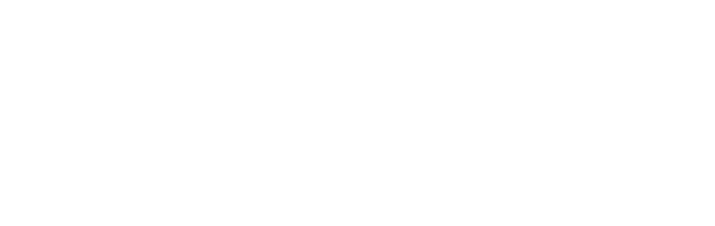 A fost DATĂ ÎN FOLOSINȚĂ REȚEAUA DE GAZE naturale din SOMEȘUL RECE, comuna GILĂU
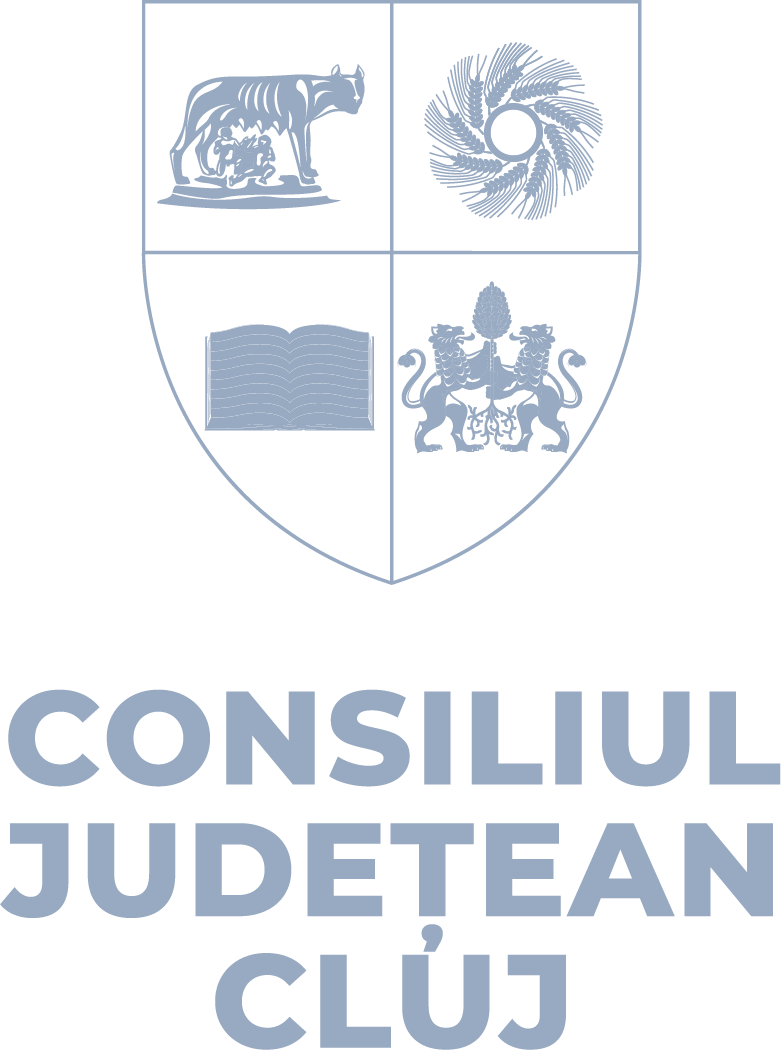 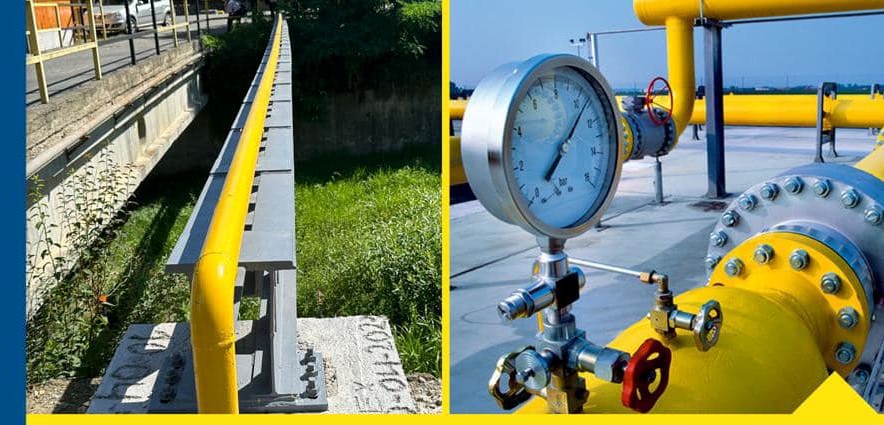 Consiliul Județean Cluj a alocat 1.000.000 lei, din bugetul propriu, pentru realizarea investiției

 Date tehnice: 
 9 km de conducte
 280 de branșamente

 +1.000 de locuitori deserviți
CONSILIUL JUDEȚEAN a demarat AȘTERNEREA STRATULUI DE UZURĂ pe sectorul 
GILĂU-SOMEȘU RECE
Odată cu finalizarea acestui ultim tronson, DJ 107P va fi integral asfaltat

 Lungime DJ 107P Gilău-Mărișel: 44,26 km 

    Ce lucrări mai sunt de realizat?
 șanțuri 
 rigole
 parapete metalice
 semnalizare rutieră
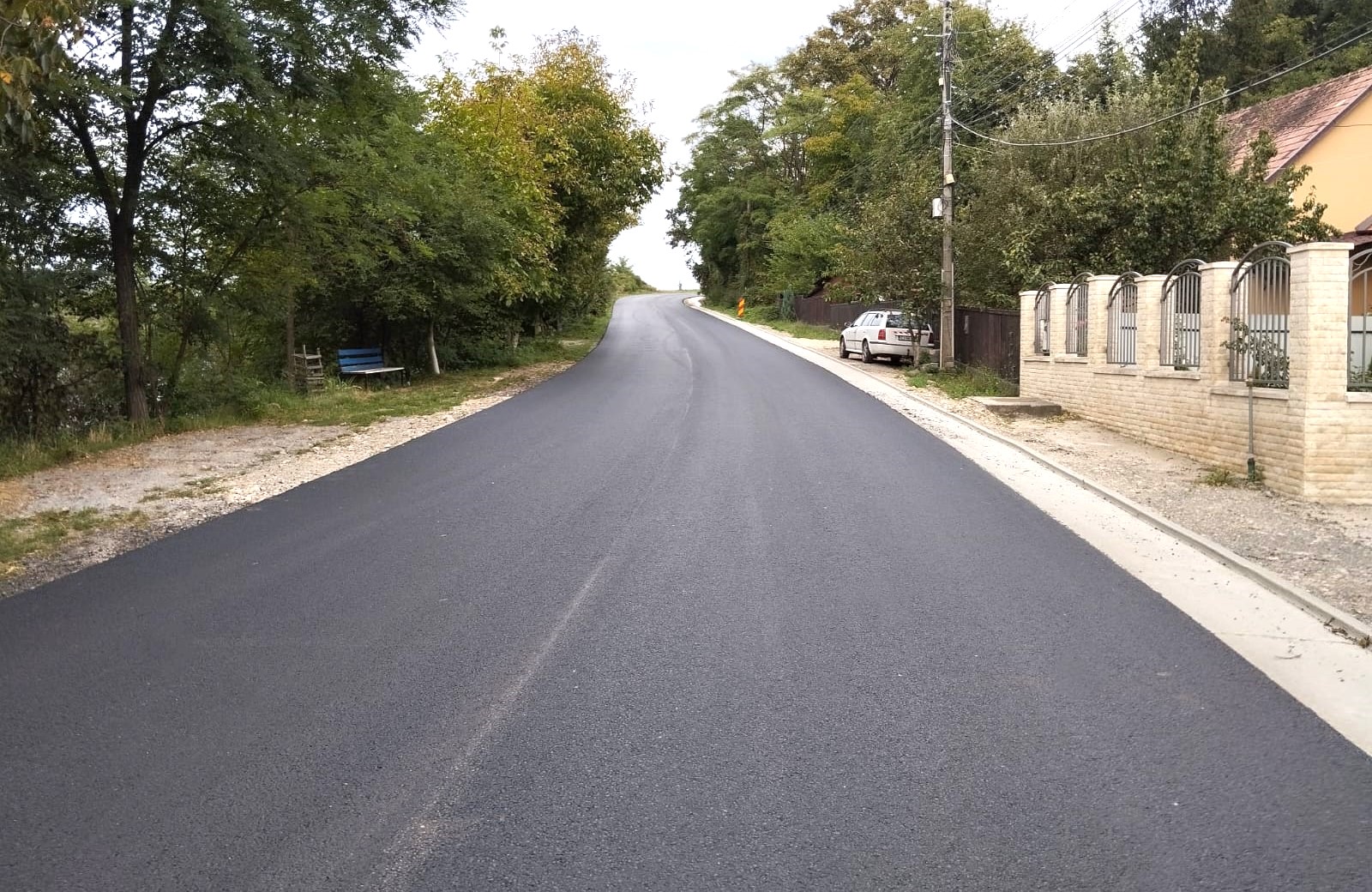 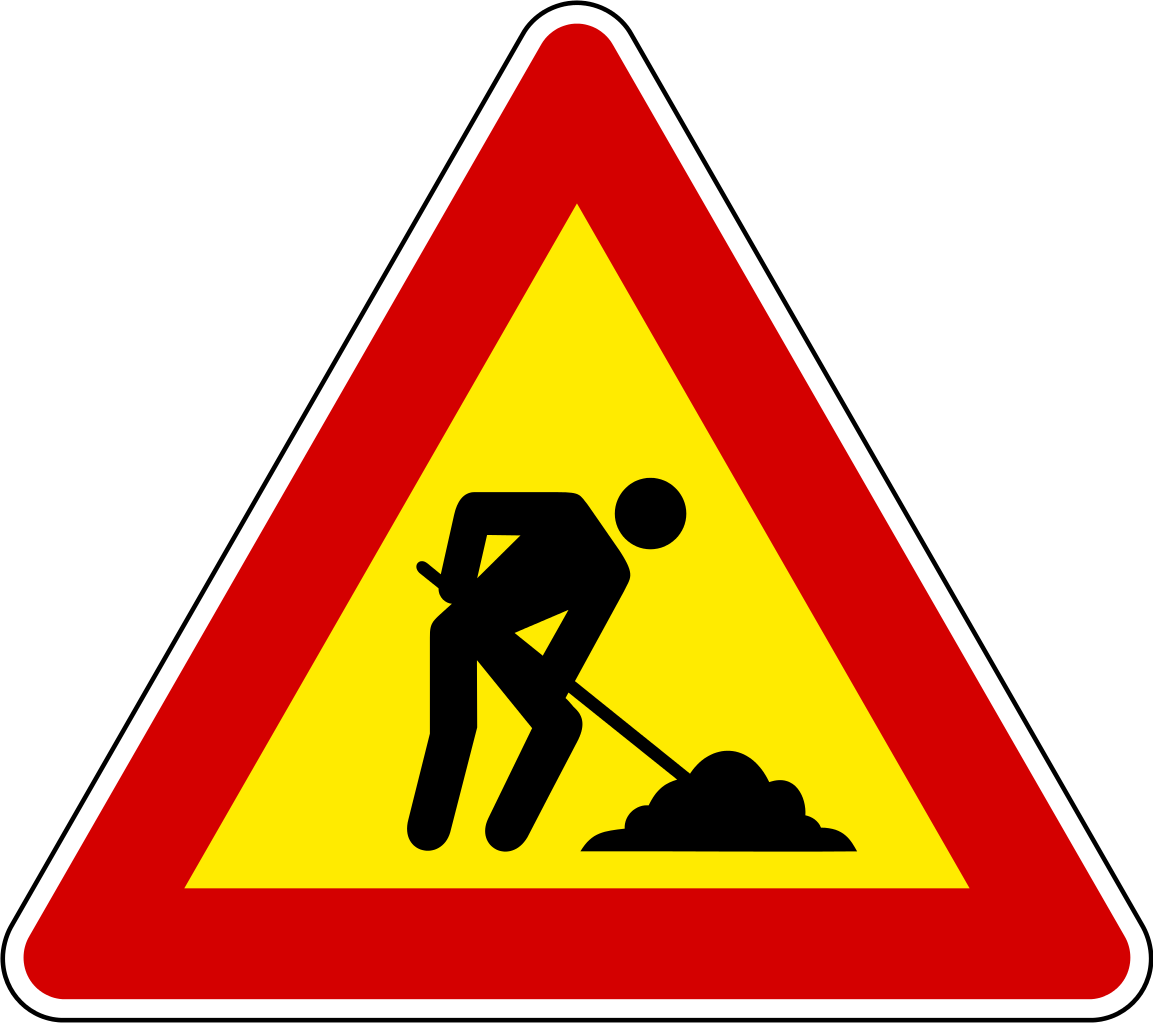 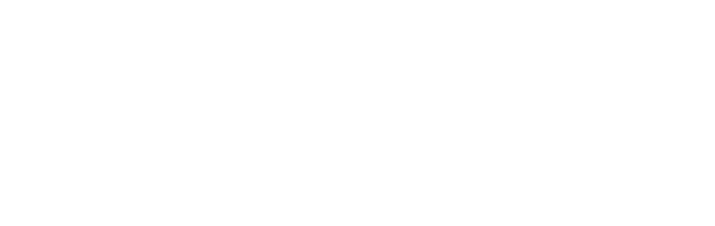 Calea Dorobanţilor, nr. 106
C.P. 400609, Cluj-Napoca

 0 372 64 00 00
 0 372 64 00 70
0 800 410 999

 infopublic@cjcluj.ro
 www.cjcluj.ro
CONSILIUL JUDEȚEAN CLUJ
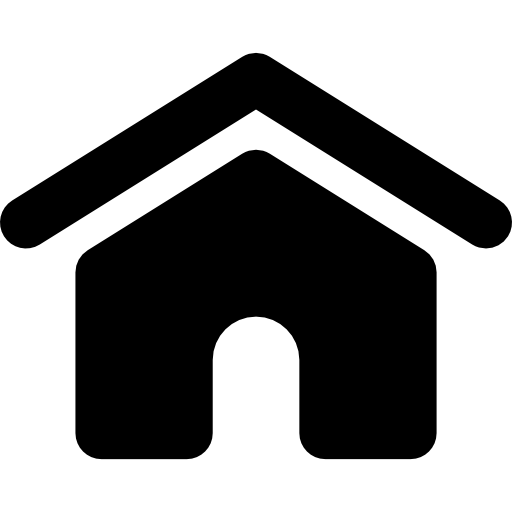 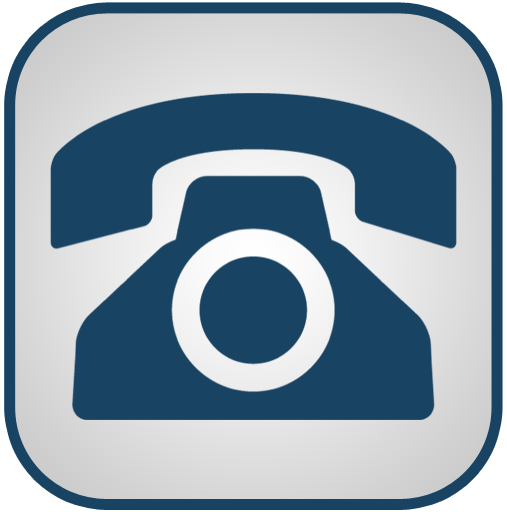 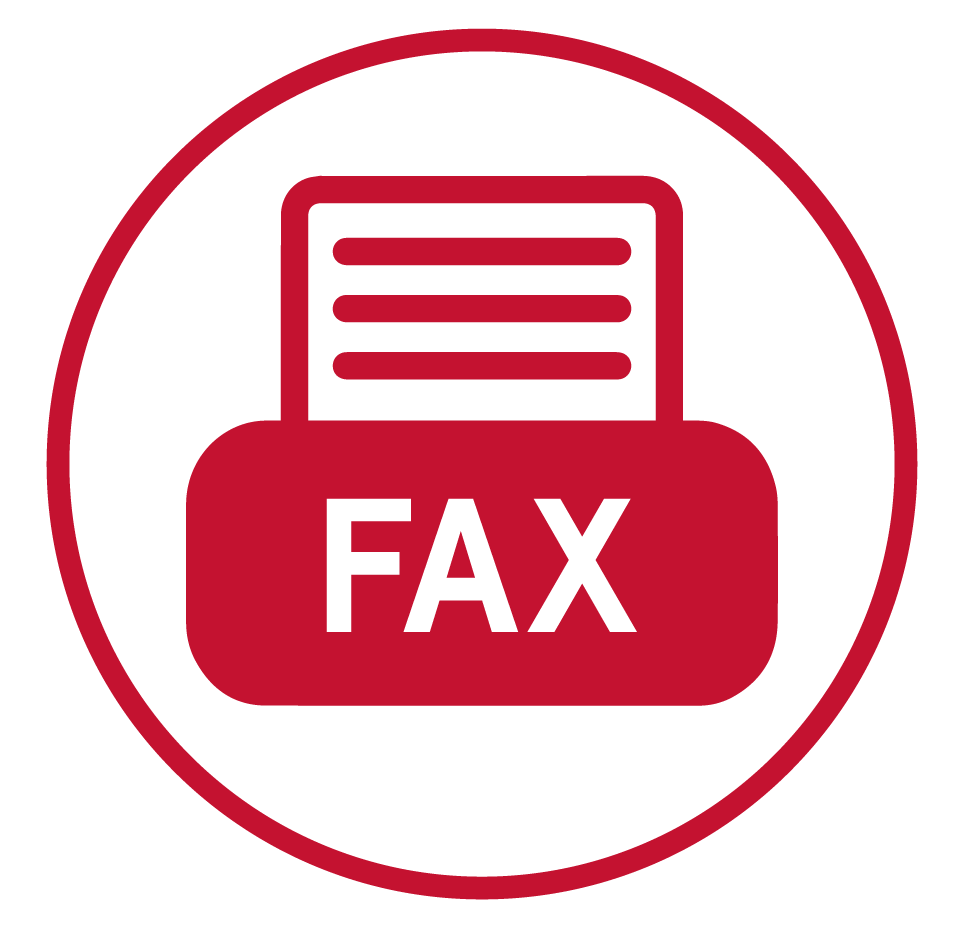 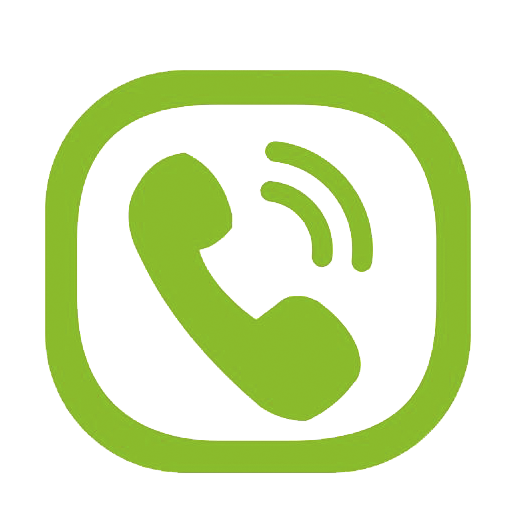 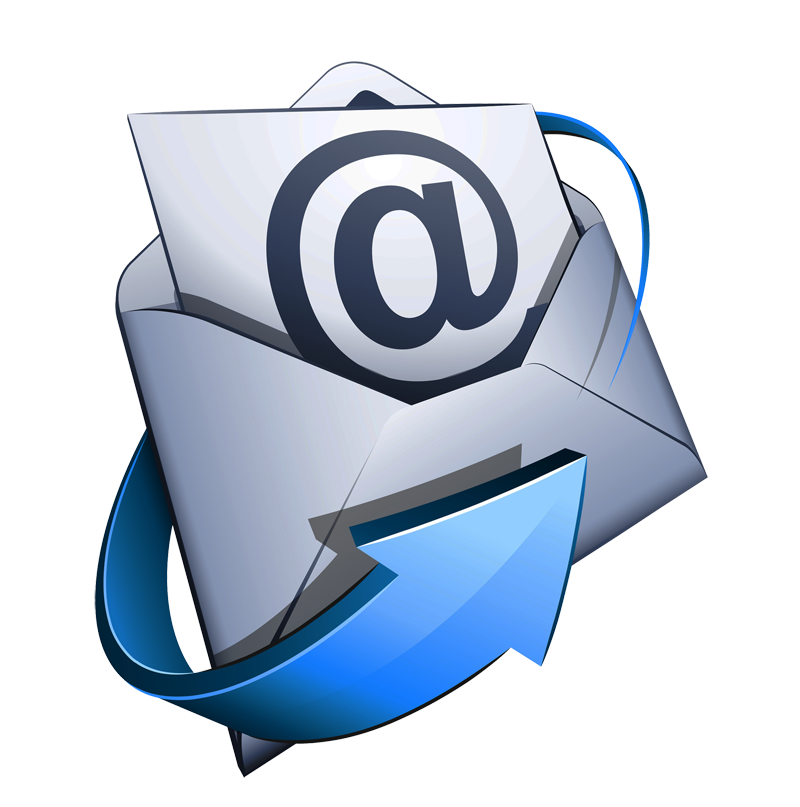 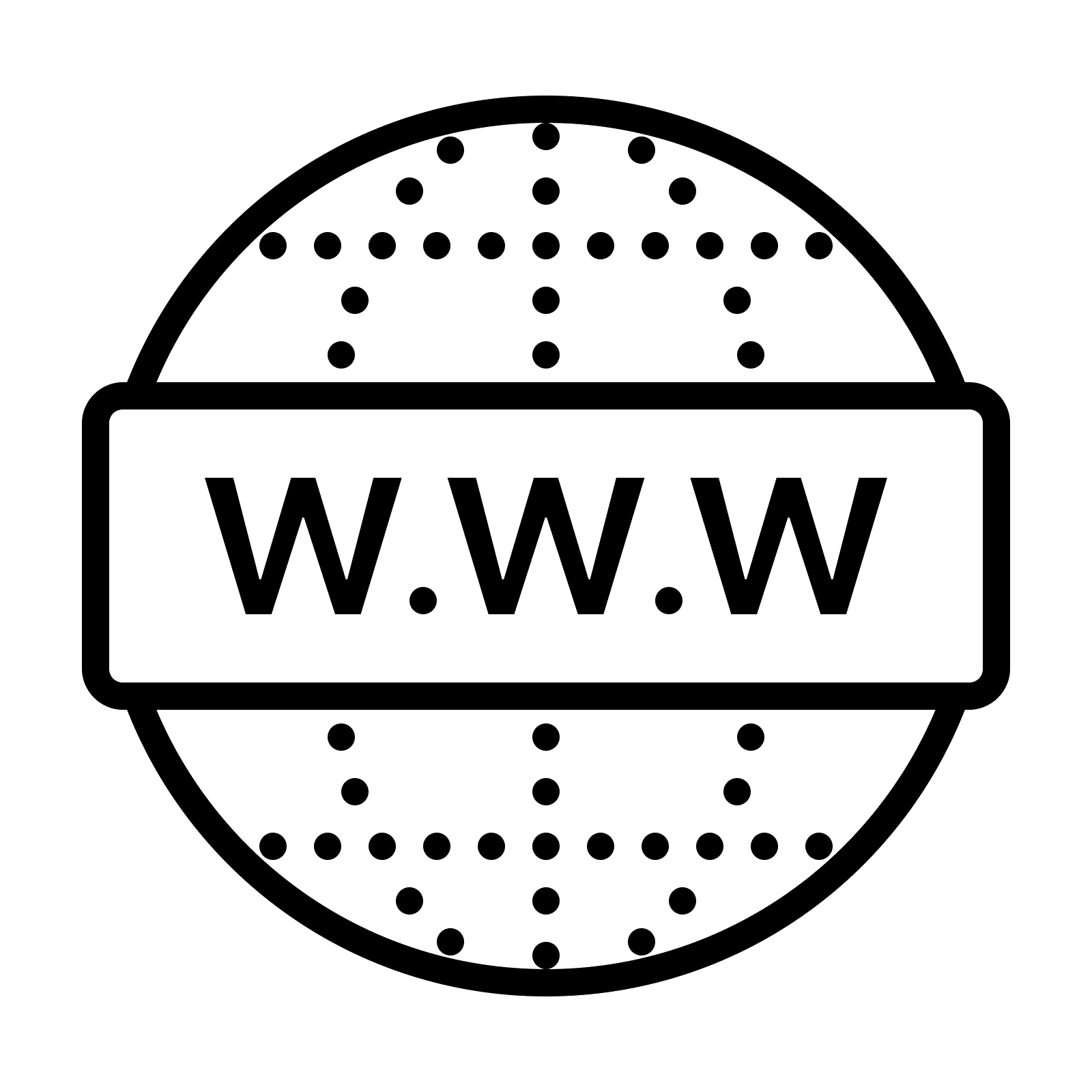 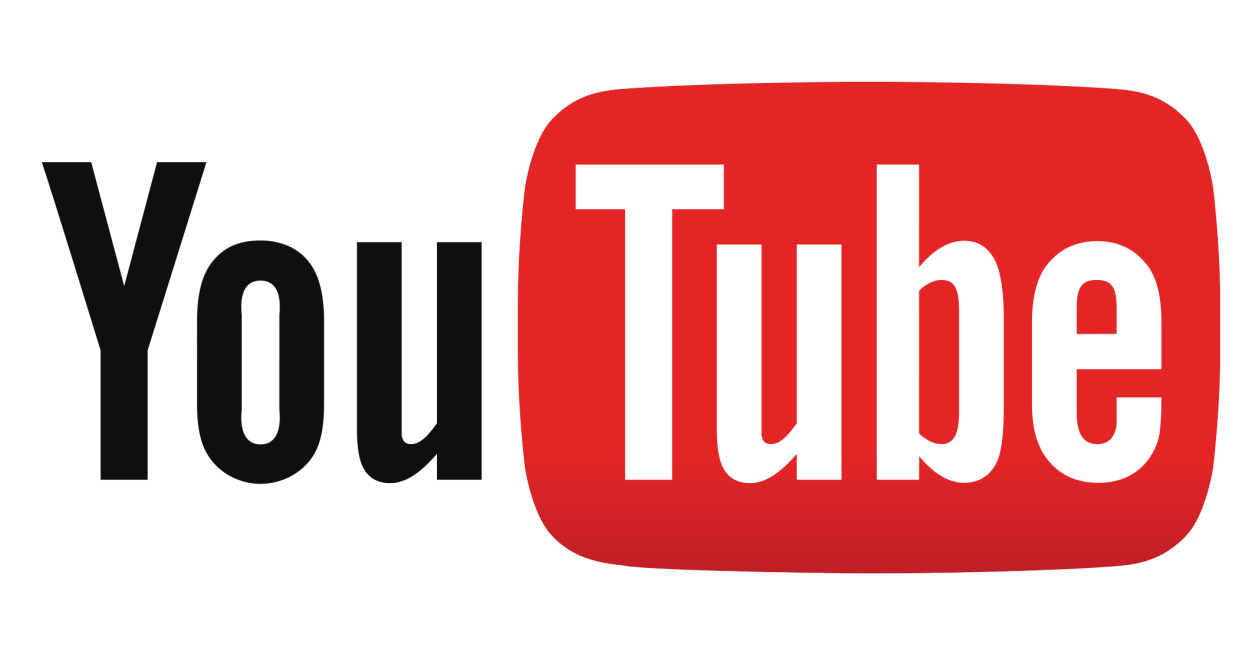 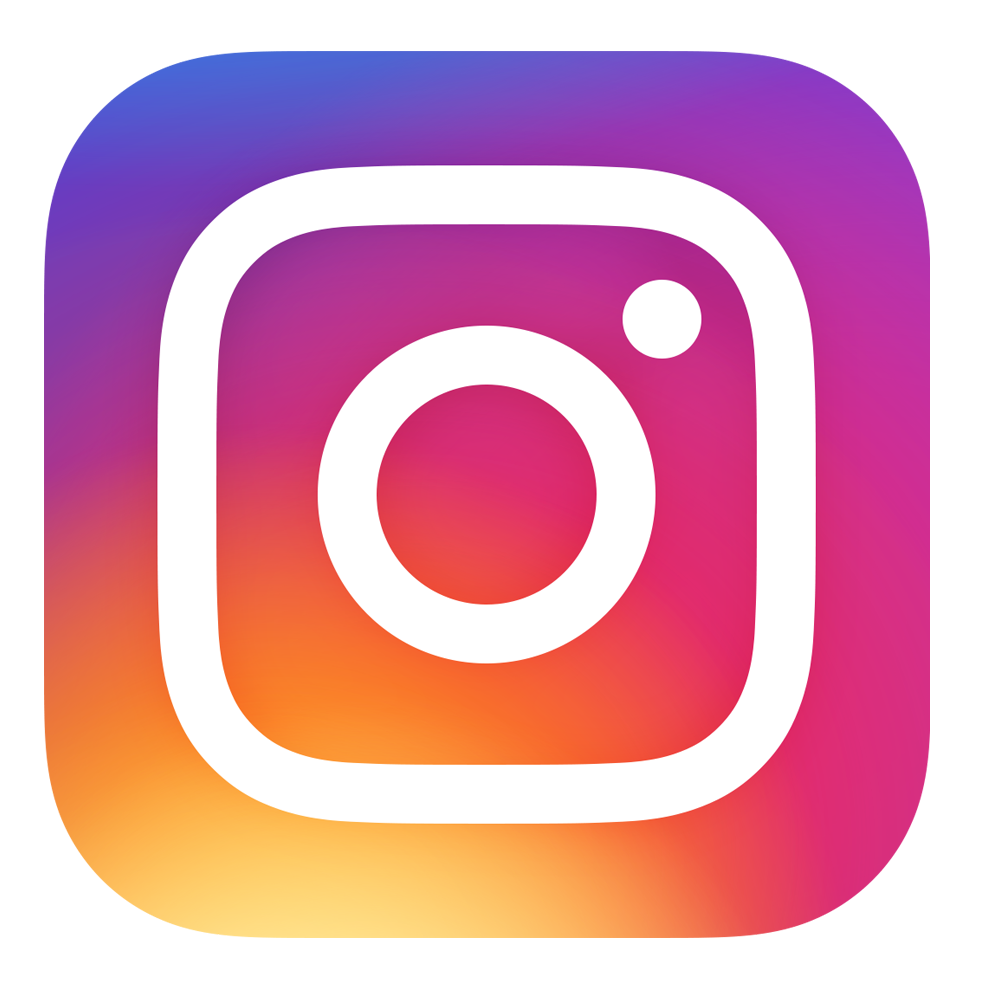 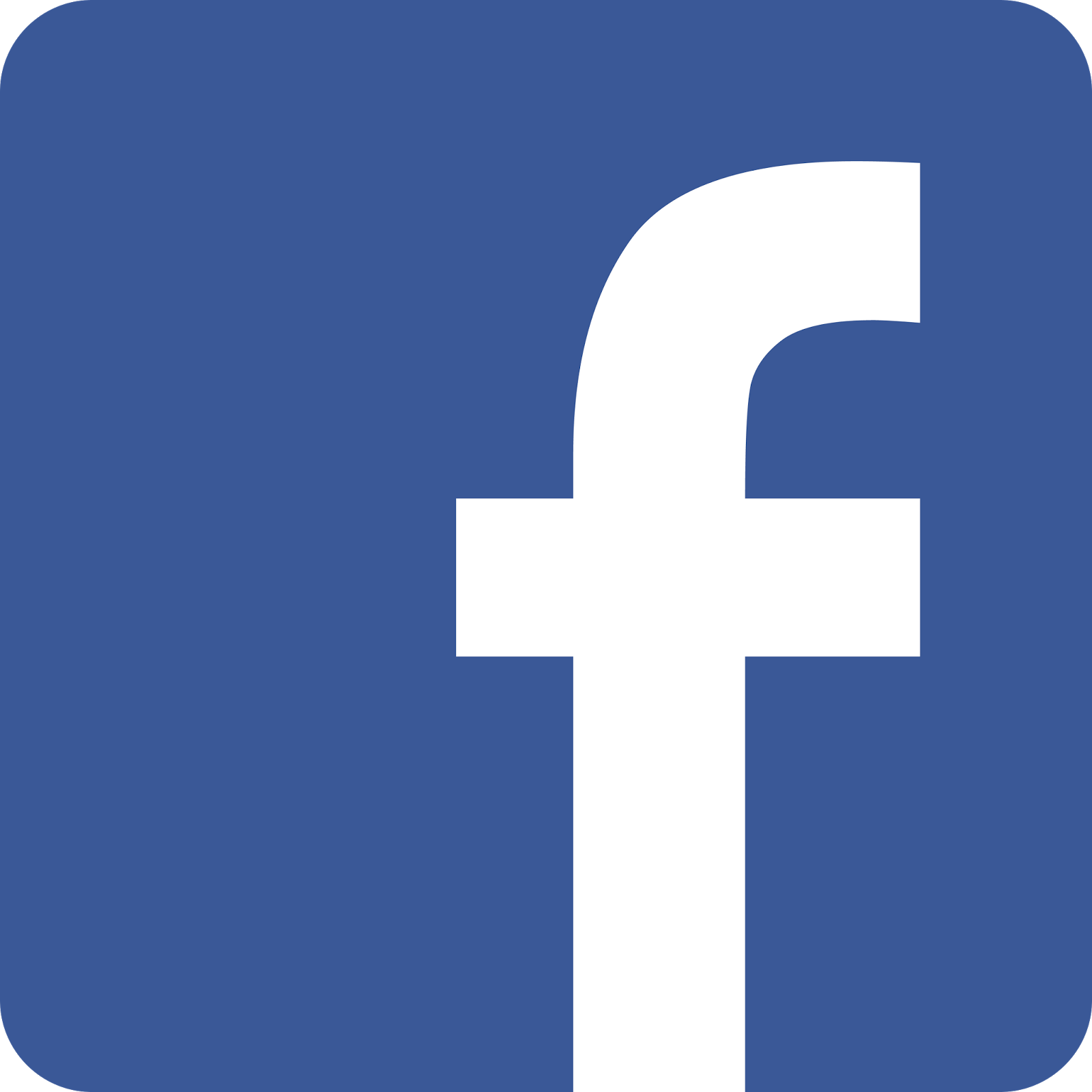